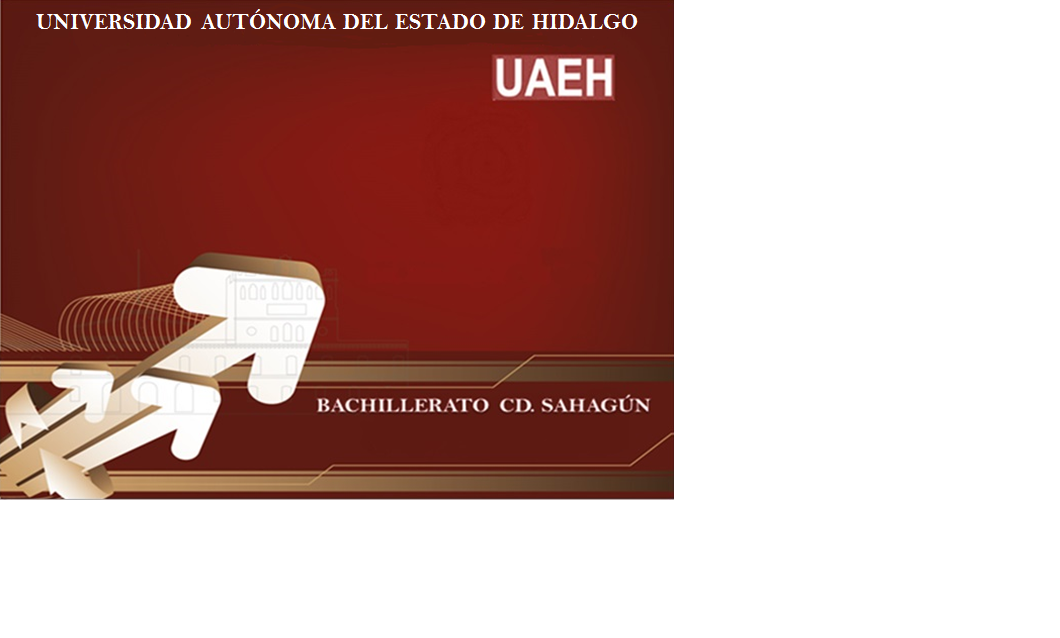 ÁREA ACADÉMICA: FísicaTEMA: Electrostática PROFESOR: Mtro. Jorge Alberto Álvarez VelázquezPERIODO: Enero – Junio 2017
Antecedentes y Ley de Coulomb
Resumen
La electrostática estudia las cargas eléctricas en reposo, es importante analizar desde los antecedentes de la electricidad para entender la importancia de la Ley de Coulomb.
Abstract
Electrostatics studies electrical charges at rest, it is important to analyze from the background of electricity to understand the Law of Coulomb.
Competencia Genérica
4.- Escucha, interpreta y emite mensajes pertinentes en distintos contextos mediante la utilización de medios, códigos y herramientas apropiados.
Electricidad y magnetismo
Antecedentes históricos
Antecedentes históricos
Antecedentes históricos
Antecedentes históricos
Actualmente…
Ley de la conservación de la carga
Formas de electrizar un cuerpo
Conductores y aislantes
Conductores y aislantes
Conductores y aislantes
Conductores y aislantes
Unidades de carga eléctrica
Electrón = e-
 1 coulomb = 1 C = 6.24 x 1018 electrones
 1 electrón = 1 e-  = -1.6 x 10-19 C
 1 protón = p+ = 1.6 x 10-19 C
Unidades de carga eléctrica
1 milicoulomb = 1 mC = 1 x 10 -3 C

1 microcoulomb = 1 µC = 1 x 10-6 C

1 nanocoulomb = 1 nC = 1 x 10-9 C
Ley de Coulomb
Donde:

F = fuerza (N)
K = constante de proporcionalidad = 9 x 109 Nm2/C2 
q1 q2  = cargas puntuales (C) 
d = distancia que las separa (m)
Permitividad relativa del medio
Donde:

εr = permitividad relativa del medio (adimensional)  


F = magnitud de fuerza en vacío (N)  
F’ = magnitud de fuerza en el medio (N)
Permitividad relativa de algunos medios
Bibliografía
Montiel, H. P. (2015). Física general (Quinta ed.). Grupo Editorial Patria.